A pozitív pszichológia
Egy új megközelítés a pszichológiában
A pozitív pszichológia célja
A pszichológia ne csak az élet rossz dolgainak kijavítására törekedjen, hanem a pozitív dolgok kialakítására, megőrzésére.

1998 APA, 2000 American Psychologist

A pozitív pszichológia témái:
Pozitív élmények
Pozitív személyiségvonások (pl. kreativitás, bölcsesség, önállóság stb)
Pozitív csoportvonások (pl. altruizmus, felelősségtudat, munkaetika stb)
Martin E. P. Seligman
Csíkszentmihályi Mihály
Csikszentmihályi Mihály: A flow
Optimális élmény: az autotelikus tevékenység közben átélt élmény tulajdonságai: 
Kihívás és képesség magas szintje
Világos célok, visszajelzés pillanatról pillanatra
Tevékenység és tudatosság összeolvadása
Összpontosítás a feladatra, a lényegtelen ingerek kitörlődnek a tudatból 
Kontroll-érzés
A kishitűség megszűnése, az Én határainak átlépése
Időérzékelés eltűnik
A tevékenység önmaga jutalmazó

Az áramlatban maradáshoz a figyelem fókuszának fenntartása szükséges
Gyakorlat
Találjunk magyarázatot arra, hogyan fordulhat elő egy élményben együtt az én meghaladása és a kontroll-érzés!
Elemezze egy saját flow-élményét! Minden ismérv tetten érhető benne? Van-e esetleg más jellemzője is a felsoroltakon kívül?
Az autotelikus személyiség
Olyan képességei vannak, amelyek segítik az áramlatba kerülést ill. az áramlat fenntartását (általános kiváncsiság, állhatatosság, nem énorientált alapállás)
Az áramlat-élmény a self fejlődésével jár → az önbecsülésre is jótékony hatással van.
Az áramlatot gátló tényezők:
Relaxáció preferálása
Munka-címke
Az áramlatot segítő tényezők:
Autotelikus személyiség
Autotelikus (komplex) család
Programok (Montessori, terápiák: erősségek kidolgozása)
Martin Seligman
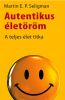 Az autentikus boldogság
Pozitív érzések – pozitív jellem
- Bölcsesség és tudás
- Bátorság
- Szeretet és emberség
- Igazságosság
- Mértékletesség
- Szellemiség és transzcendencia

A boldogság feltételei: 
Elégedettség a múlttal (megbékélés)
Optimizmus a jövővel kapcsolatban
Boldogság a jelenben
Bölcsesség és tudás
1. Kíváncsiság
2. A tanulás szeretete
3. Megítélés/kritikai gondolkodás
4. Leleményesség/gyakorlati intelligencia
5. Szociális/érzelmi intelligencia
6. Átlátás

Bátorság
7. Merészség
8. Kitartás
9. Tisztesség/hitelesség

Emberség és szeretet 
10. Kedvesség
11. Szeretet adása és elfogadása
Igazságosság
12. Polgárság/kötelesség/ csapatmunka
13. Tisztességes viselkedés és egyenlőség
14. Vezetés

Mértékletesség
15. Önuralom
16. Körültekintés/Óvatosság
17. Alázat és szerénység

Transzcendencia
18. A szépség és kiválóság értékelése
19. Hála
20. Remény/optimizmus
21. Szellemiség/Hit/Vallásosság
22. Megbocsátás és könyörületesség
23. Játékosság/Humor
24. Jókedv/elkesedés
Gyakorlat
Írjunk tételeket 4 kiválasztott alskálára!
A boldogságról szóló elméletek Diener, Lucas és Oishi (2002)
Szükséglet – cél elméletek: az emberek akkor boldogok, ha egy ideális állapot, egy adott sztenderd felé haladnak.

Folyamat – vagy tevékenység-elméletek: az emberek akkor boldogok, ha valamilyen érdekes és képességüknek megfelelő feladattal vannak elfoglalva.

Genetikus és személyes hajlam-elméletek: a szubjektív jól-létet nagyban befolyásolják a személyiségjellemzők. biológiailag meghatározott „alapbeállítás” (set-point).
A boldogság meghatározói
Öröklődés (50%)

Körülmények (10%)

Szándékos tettek (40%)
Boldogságfokozó gyakorlatok
Hála kinyilvánítása, pozitív gondolkodás
A hála kifejezése
Az optimizmus gyakorlása
A kényszeres gondolkodás és a társas összehasonlítás kerülése
A társas kapcsolatok
Jó cselekedetek gyakorlása
A kapcsolatok ápolása
Gyakorlat
Találjanak ki olyan életszerű vizsgálati elrendezést, amelyben az egyes boldogságfokozó gyakorlatok hatékonyságáról meggyőződhetünk!
Nehézségek kezelése
Dolgozzunk ki stratégiákat
Megbocsátás 
Éljünk a jelenben
Az áramlat-élmény fokozása
Apró örömök élvezete
Elköteleződés egy cél iránt
Törődjünk testünkkel, lelkünkkel
Vallásgyakorlás, spirituális élet
Meditáció
Testmozgás
Cselekedjen úgy, mint a boldog emberek
Gyakorlat
Találjanak ki olyan életszerű vizsgálati elrendezést, amelyben az előbbi boldogságfokozó gyakorlatok hatékonyságáról meggyőződhetünk!
Pozitív személyiségvonások
Ed Diener: szubjektív jól-lét
Christopher Peterson: az optimizmus, Taylor és mtsai: pozitív illúziók
Ryan és Deci: az önmeghatározottság
George Vaillant: érett elhárítások
Baltes és Staudinger: a bölcsesség
Simonton: a kreativitás
A jó közérzet korrelátumai
az egészség szubjektív észlelése 
A társas kapcsolatok minősége 
a pozitív affektivitás örökletessége 0,4 és 0,6 között van 
a nemek között nincs különbség 
a körülményeket tekintve nem az anyagi jólét, hanem a kapcsolatok száma és minősége, illetve a vallásos meggyőződés, a spiritualitás szintje meghatározó
a pozitív érzelmek elősegítése: a társas viselkedést és a fizikai aktivitást serkenti
a pozitív érzelmek az optimális működés elősegítői hosszabb időszakon keresztül: „felfelé táguló spirálra” tudunk lépni a pozitív érzelmek segítségével. 
a humor és a nevetés jó hatással van a jó közérzetre
Szubjektív jól-lét
Myers és Diener (1996) 45 országból 1, 1 millió személyt vizsgálva azt mutatták ki, hogy egy 0-tól-10-ig  terjedő skálán amely azt kérdezte, hogy a válaszoló mennyire boldog és elégedett az életével, az átlag érték 6.75
Szubjektív jól-lét 2007-ben
Átlag: 6,57
Magyarország: 5,36 (előtte Szlovákia, mögötte Montenegro), a sor elején Dánia: 9,24-gyel, a végén Zimbabwe 3,08-cal.
http://www.oecdbetterlifeindex.org/topics/life-satisfaction/ - 4,9-cel az utolsók lettünk 2012-ben
Világviszonylatban 103. 155 közül. Utánunk Lettország és Bulgária van Európából
Az optimizmus
Egy hangulat vagy attitűd, mely kapcsolatos a társas vagy anyagi elvárásokkal- melyet az egyén szociálisan kívánatosnak tart előnye vagy jókedve szempontjából (Tiger, 1979)
Az emberi természet része (Freud - illúzió)
Lehet diszpozicionális (Carver, Scheier - LOT)
Seligman: magyarázó stílus (a tanult tehetetlenség ellenpontja)
Snyder: reményképesség
Taylor: a pozitív illúziók pozitív hatása
Gyakorlat
Milyen pozitív illúziókat ismernek?
Mi a pozitív illúziók evolúciós jelentősége?
Optimizmus-kutatás
Kis vs nagy optimizmus
Optimizmus – pesszimizmus
Az optimizmus kapcsolata a valósággal
Az önmeghatározottság
A proaktivitás és reaktivitás ellentéte
Az öndeterminációs elmélet:
Három velünk született szükséglet: kompetencia-, kötődés- és autonómia-szükséglet
Intrinzik és extrinzik motiváció
A kompetencia-érzés csak akkor növeli az intrinzik motivációt, ha az autonómia-érzés kíséri
Az intrinzik motiváció ott bontakozik ki, ahol magas a biztonság és a kötődés
Az extrinzik és intrinzik motiváció
Gyakorlat
Azonosítsák be, milyen típusú motiváció okán vesznek részt jelenleg az órán!
Az elhárítások hierarchikus felfogása (Vaillant, Perry, Cramer)
Az Elhárító működés skála:  
Az elhárítás hierarchikus szintjei
Szint				A tartalmazott elhárítások

Magasan adaptív			altruizmus, humor, szublimáció, elnyomás, 
					anticipáció
Mentális gátlások			eltolás, disszociáció, intellektualizáció, izoláció, 
					elfojtás, meg nem történtté tevés
Kisebb kép-torzítás			leértékelés, idealizáció, omnipotencia, 
Megtagadás			tagadás, projekció, racionalizáció, 
Nagyobb kép-torzítás		autisztikus fantázia, projektív identifikáció, 				hasítás,
Cselekvés				acting-out, apatikus visszahúzódás, passzív 				agresszió
Elhárító szabálytalanság		projekció (érzékcsalódás), tagadás 					(pszichotikus), torzítás (pszichotikus)

Megjegyzés: Ennek a skálának a használatánál a klinikusoknak először listázniuk kell legalább 7 szokásos elhárítás használatát a betegnél, és utána meghatározni a személy által mutatott domináns elhárítás szintjét.
Az érett elhárítások kapcsolata a testi-lelki egészséggel
Pozitív csoportvonások
Buss: a boldogság evolúciója
Massimini, Delle Fave: az egyedfejlődés bio-kulturális távlata
Gary Schwartz: a szabadság zsarnoksága
A boldogság evolúciójaAz akadályozó tényezők
A modern és az archaikus környezet közötti eltérések
Táplálkozás
Média: vonzó modellek
Bizonyos alkalmazkodás szubjektív distresszt eredményez
Depresszió, félelmek, fóbiák, féltékenység stb…
A versengés szolgálatában álló alkalmazkodási mechanizmusok
Ha a magas státuszúnak valami nem sikerül: káröröm
Lebecsülési taktikák
A boldogság evolúciós tragédiái
Az élvezet taposómalma (hozzászokás)
A mechanizmusok az átlag szintjén működnek
A nyereségek és a veszteségek felett érzett érzések aszimmetrikusak
Gyakorlat
Keressünk példákat a nyereség és veszteség okozta érzések aszimmetriájára!
Hogyan lehetne kiküszöbölni az előző diákon taglalt akadályozó tényezőket?
Az emberi boldogság fejlődése
Az evolúció által biztosított mechanizmusok
A rokonság közelsége
A barátság
A csoport megbecsülése
A szubjektív distressz csökkentése
Hasonló társ választása
Kiterjedt rokonság
Nevelés: a nemi különbségek evolúciós magyarázata
A versengő mechanizmusokkal való bánás
Sorsközösség
A viszonosság, együttműködés
A vágy teljesülése
Házastársi kötelékek
Esztétikai élmény
Flow
Az egyedfejlődés bio-kulturális távlata
Az ember individuális és társadalmi viselkedésének jelentős része úgy fejlődött ki, hogy biztosítsa a túlélést és a reprodukciót őseink környezetében 
Ugyanakkor ez nem magyarázza az emberi kollektivizmust és más kulturális hagyományt
A bio-kulturális szelekció
A egyének aktív interakciót folytatnak a bio-kulturális információval. 

Életük során korlátozott számú cselekvést, értéket és egyéniségüknek megfelelő érdeklődési területet részesítenek előnyben. Ezt pszichológiai szelekcióként határozhatjuk meg.

Ez szigorúan kapcsolódik a szubjektív élmények minőségéhez. A 'flow' azok szerint, akik már átélték, a legpozitívabb és legkomplexebb mindennapi élmény. 

A hozzá kapcsolódó cselekvések a pszichológiai szelekció alapegységei. Ezért képes a flow a bio-kulturális információ és a bio-kulturális evolúció folyamatának szelektív átöröklését befolyásolni.
A szabadság zsarnoksága
A szabadság és autonómia szélsőségessé és a zsarnokság egy formájává válhat.

A túl sok szabadságra az emberek növekvő depresszióval reagálnak

A racionális döntés-elmélet nem magyarázza ezeket a jelenségeket

A biztonság fontosabb, mint a jólét (Uexkull). Az állatokat szabadságukban korlátozzák biológiai adottságaik, az embereket a kultúra.